2
PREPARARSI ALL’INCONTRO
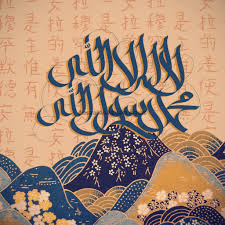 Dialogare con una persona di fede islamica presuppone cogliere dell’Islam la sua originalità, i suoi aspetti interiori.Va evitato di vedere l’Islam a partire dal Cristianesimo.Per esempio: un’eresia cristologica;la shahada è una sorta di battesimo  Islam e Cristianesimo sono due modus vivendi completamente diversi.  In qualche modo per capire l'Islam devo preventivamente «dimenticare il Cristianesimo» Bisogna  dunque aver chiari i punti di divergenza.
Il concetto di peccato Per un muslim fondamentale è la polarità ordine/disordine.Non hanno senso termini come salvezza, redenzione, riscatto; non c'è peccato verso Dio ma peccare (zalama) è semplicemente  fare ingiustizia verso se stessi (Cor. 2, 231). Del resto, Dio non comunica all'uomo se stesso e il suo mistero mediante un'economia storico-salvifico-sacramentaleIl peccato è un venir meno rispetto all'ordine prestabilito (ortoprassi)  Il peccato non è che un indebolimento delle facoltà  intellettuali causato da disattenzione e ignoranza rispetto alla creazione come ordine perfetto. Il Corano si propone come discernimento, chiarificazione per quanto è necessario all'ordine originario; muovendo dai segni (ayat) di una creazione fondamentalmente positiva, l'uomo arriva alla conferma dell'esistenza e unicità  di Dio.
Il Corano
Il muslim che mi sta davanti non è vero muslim se almeno in parte non ha letto il Corano, in lingua araba -non così per la Bibbia o, per esempio, per il canone buddhista.
Il Corano, «la parola celeste», è parola di Dio, alla lettera, discesa su Maometto. Come tra Dio e l’uomo nel Cristianesimo troviamo Cristo, nell’Islam troviamo il Corano. 
L’arabo non è una lingua come un’altra, ma lingua sacra in quanto barakah, presenza di Dio nella parola scritta.
Il Corano è... 
recitazione (recitare bene il Corano induce la benedizione di Dio);
discernimento vero/falso
è archetipo della creazione (Corano increato).  Precede dunque la creazione (che è la prima rivelazione) e viene dopo come Corano scritto o creato (seconda rivelazione che rimanda alla creazione legata all’ordine naturale)
Al-Qur’an non è la Bibbia.
Per un cristiano Dio ha ispirato le cose che l’autore sacro doveva dire. Per il muslim il Corano è un processo di discesa verticale della parola senza alcuna collaborazione umana nella collaborazione.
Nella Bibbia le parti ispirate risentono del contesto storico-culturale e dunque richiedono di essere lette come tali. Nel Corano tutto è libro di Dio, inimitabile e infallibile, manifestato dall’enunciato (espressione scritta), dalle allusioni e dai significati nascosti. L’interpretazione dunque è letterale (manca il liberalismo tipico della esegesi occidentale).
Non tutti i muslim rifiutano l’interpretazione figurata. Per esempio i Mutaziliti, contrariamente agli ortodossi.
Maometto non è come Gesù
Secondo la tradizione cristiana a partire dal sec. XII, Maometto è fondatore e mediatore al pari di Gesù per il Cristianesimo.
In realtà in lui originariamente dobbiamo vedere:
il mediatore passivo nell’accoglienza verginale della parola di Dio;
il primo e perfetto muslim
il primo statista della comunità islamica in quanto fondatore dello stato medinese.
Dio è unico, senza figli né copie
Il muslim non può comprendere il pensiero trinitario  ( spesso confuso con Dio-Gesù-Maria); per lui «non c’è dio se non il Dio».
Occorre dunque una sforzo suppletivo per chiarire cosa effettivamente crede il cristiano a riguardo.
Occorre confrontare la shahada* (confessione di fede, il primo arkan, pilastro), con il Pater o il Segno della croce dei cristiani (anche il numero tre è simbolo della perfezione divina).

* «Non c’è altro dio all’infuori di Allah e Maometto è il suo inviato (rasul)»
Religione e Stato
Religione, realtà  temporale e realtà  statale sono un tutt'uno (din, dunya, dawla). 
I Diritti dell’uomo hanno come fondamento la Legge di Dio. 
I musulmani affermano che i Diritti dell’uomo (1948) «sono presi in prestito dai principi fondamentali dell’islam –salvo l’art. 16 (norme sul matrimonio) e l’art. 18 (perché riconosce il diritto di cambiare religione -per l’islam considerato apostasia)
Una dinamica ascensionale
Cosa vuol dire e come interpellano i cinque pilastri arkan dell’Islam?
Shahada (confessione di fede), la salat (preghiera rituale pubblica o privata, essenzialmente laudativa e teocentrica, anche se non mancano intenzioni di preghiera per tutte le circostanze), la zakat (elemosina),  il sawm (digiuno, specie nel Ramadan –non è equiparabile alla Quaresima perché non ha alcun valore di penitenza riparatrice), il hagg (pellegrinaggio, atto di fede e atto penitenziale a imitazione di Abramo; sono aboliti i segni esteriori della differenza di censo)
Jihad
La jihad è uno strumento dello Stato islamico per adempiere la sua funzione, laddove falliscono i mezzi pacifici?
Oppure è un combattimento interiore, contro se stessi?
È tuttora valida la distinzione fra Casa di pace (mondo islamico) e Casa della guerra (mondo occidentale, non islamico)?
La morale: meritoria o di perfezionamento
La morale del muslim, tratta dal Corano, dagli hadith e dalla Sunna del profeta, è morale del giusto mezzo, della moderazione; si occupa dell’uomo nella sua globalità (anima e corpo).
È morale della  crescita di sé, armoniosa, ma senza alcun intento di meritorietà, di redenzione di sé (metanoia); manca l’idea di atti superogatori (i consigli evangelici: fare di più di quello che abbiamo obbligo di fare).
È comunitaria basata su due principi: uguaglianza e fraternità fra musulmani e la «commenda» del bene (ordinare il bene e proibire il male). È intercomunitaria: fraternità universale. 
Giustizia sociale e la ricchezza come dono di Dio, cui tutti hanno ugualmente diritto.
Coscienza
Non esiste il concetto occidentale di coscienza come espressione dell’autonomia decisionale del singolo.
La coscienza è il luogo in cui Dio parla all’uomo attraverso i segni della creazione e del Corano.


Vi è però netta separazione fra Jabriti e Kadariti. I primi negano la libertà dell’uomo; i secondi invece sostengono il libero arbitrio.
I SACRAMENTI
I musulmani vedono nei sacramenti un grave scandalo:
Ogni ragionamento o affermazione su Dio è una bestemmia o un atto di superbia: costringono la potenza di Dio ad agire ex opere operato (cioè, per il solo fatto di aver fatto l’azione sacramentale e indipendentemente dallo santità personale del ministro: vedi n. 1128 del CCC)